Abstraction and Inter-Discipline in EE
Department of Electrical Engineering
National Cheng-Kung University
Prof. Chung-Ho Chen (陳中和)
1
Outline
IT technology and EE courses
Abstraction [æb ‘strækʃən]
Discipline    [‘dɪsəplɪn]
Inter-discipline
2
Key Player
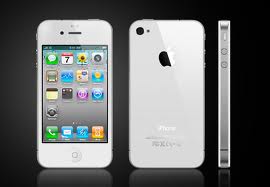 Apple
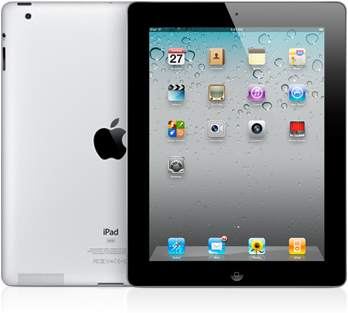 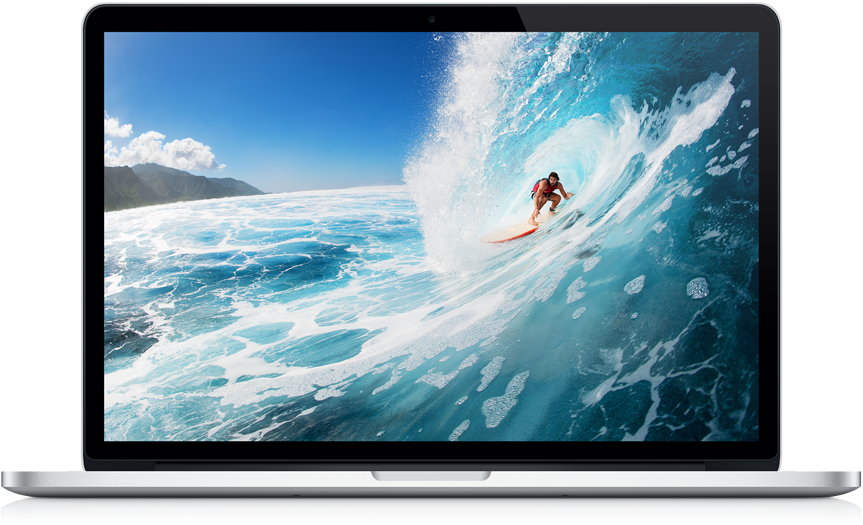 3
Beyond Physical forms of Products
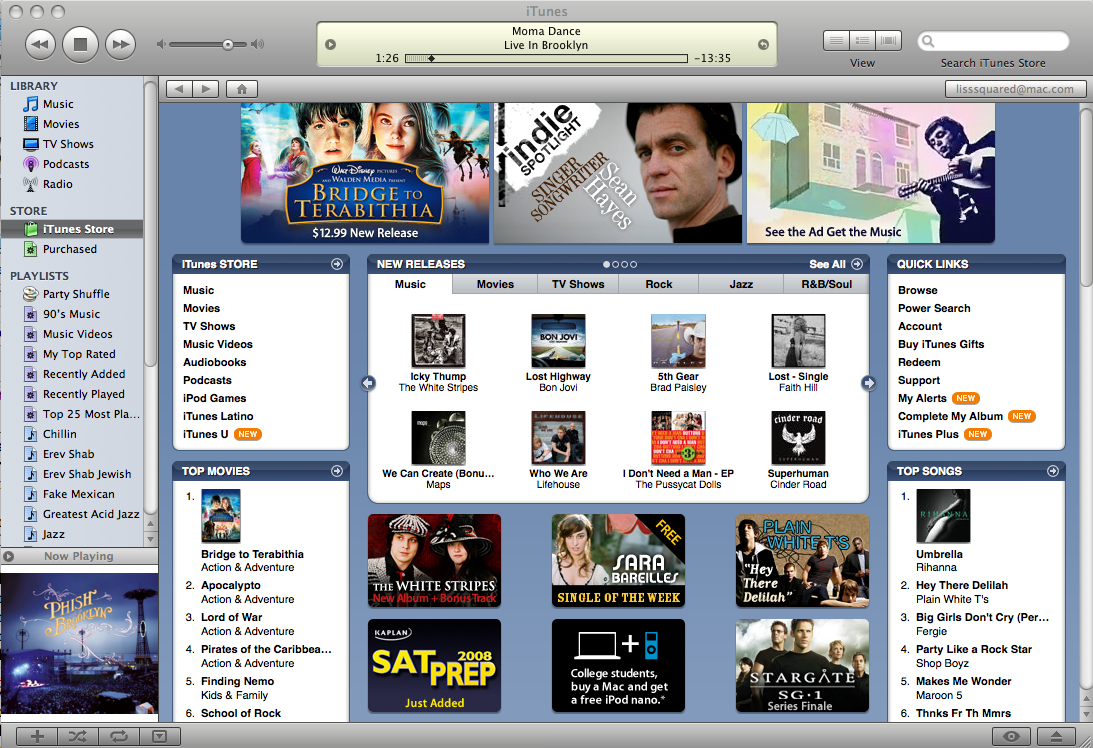 iTunes
iTunesU
App
Book
4
Get a course from iTunes U
iTunes U
5
Get a school and select Eng..
University
& colleges
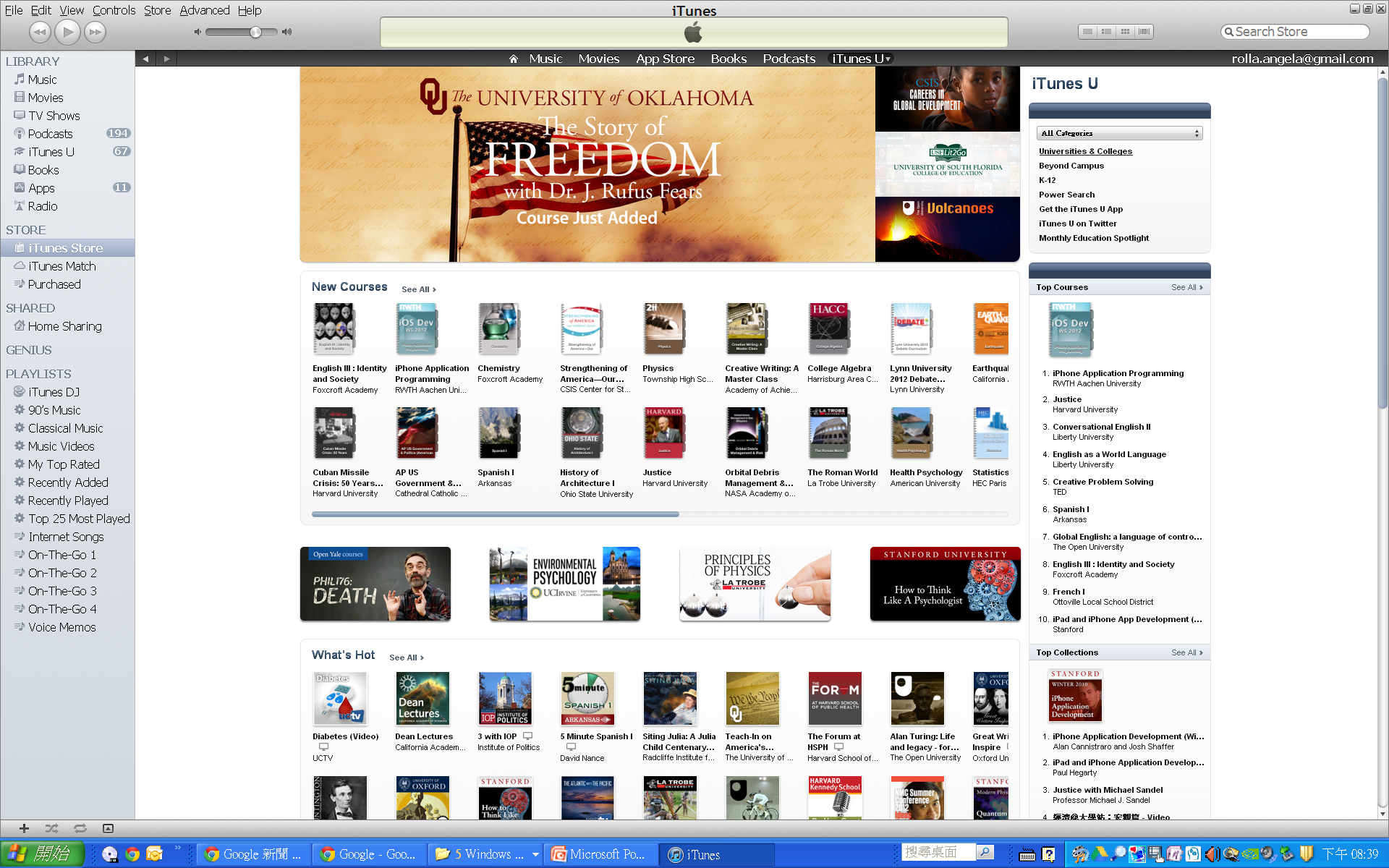 6
Subscribe a course from MIT
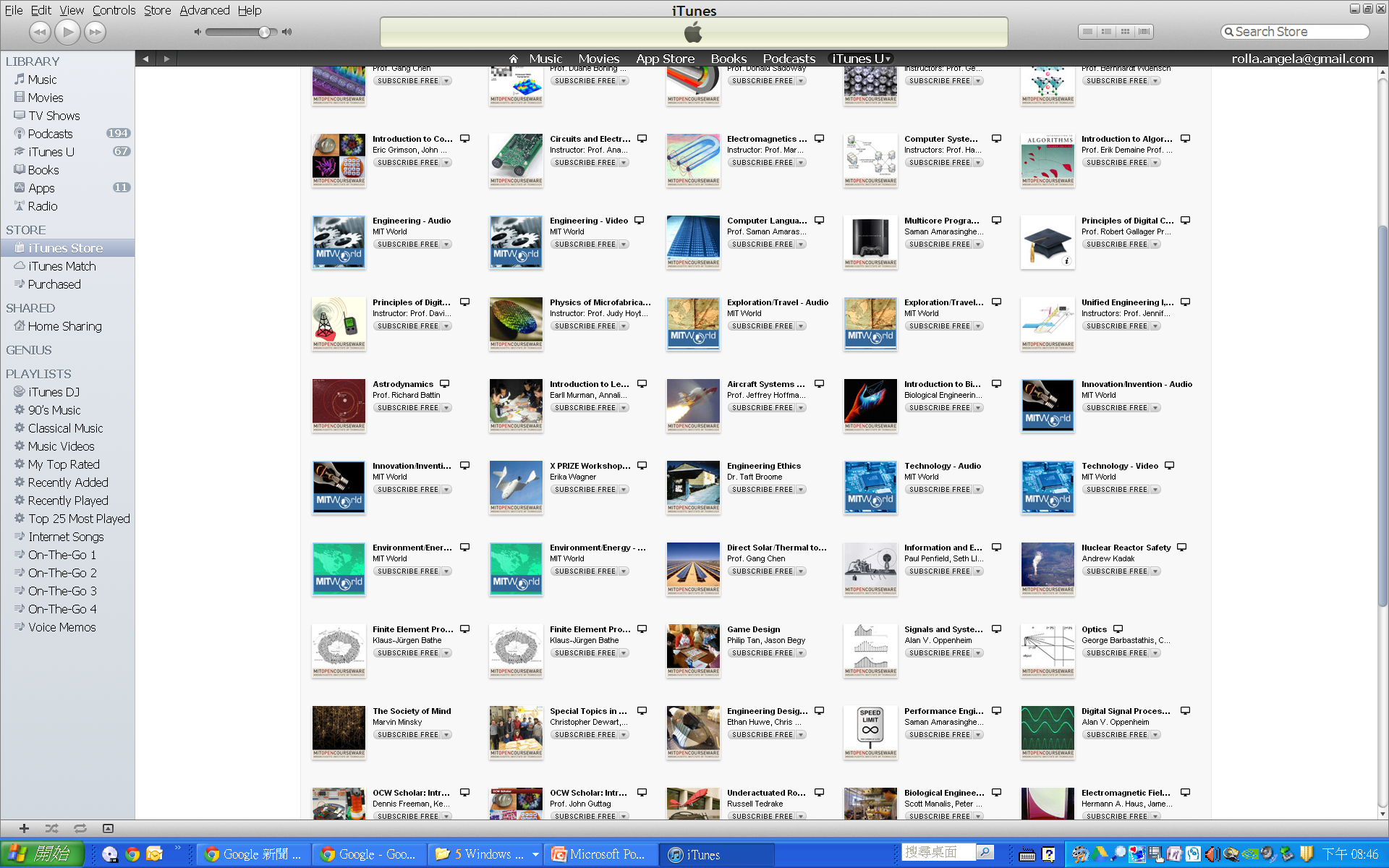 7
EE course for sophomore
Circuits and Electronics 
Instructor: Prof. Anant Agarwal		
Introduces the fundamentals of the lumped circuit abstraction. Topics covered include: resistive elements and networks; independent and dependent sources; switches and MOS transistors; digital abstraction; amplifiers etc.
電路學
電子學
邏輯系統(some)
8
EE course for junior and senior
Digital Signal Processing
Prof. Alan V. Oppenheim (1975)
an introductory course in analog and digital signal processing, including seismic data processing, communications, speech processing, image processing, consumer electronics, and defense electronics.
The discrete-time Fourier transform, Z-transform, digital filters, etc	

數位訊號處理
9
How to use these videos to enhance your stay in NCKU
Self motivation 
決心
10
Possible achievement
English
實力
11
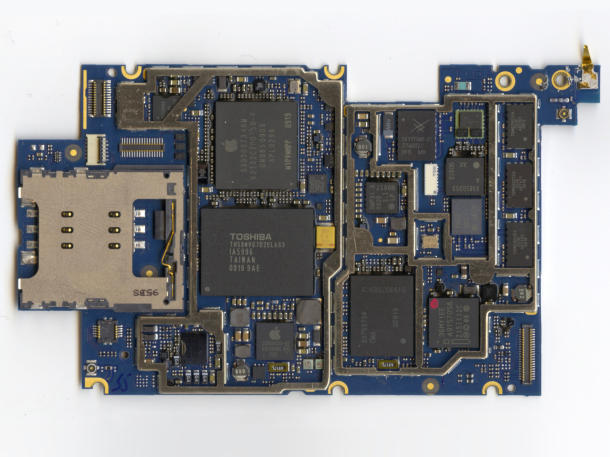 Technology
Services 
Application 
Software
Hardware 
IC
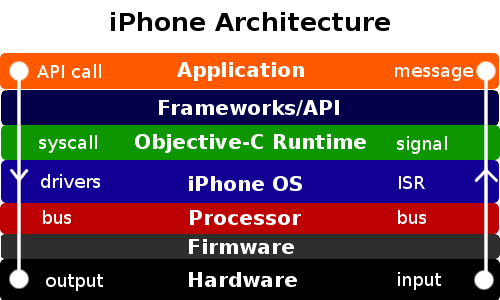 12
Fundamental EE Courses:  Computer Engineering
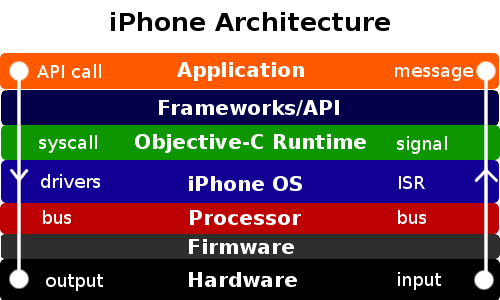 C/C++/Java/Apps 
Data Structure/Algorithms 
Compiler 
Networks
Operating System
Computer Organization
Logic and System
Microelectronics
Electrical Circuit
13
Internals: iPhone 3GS
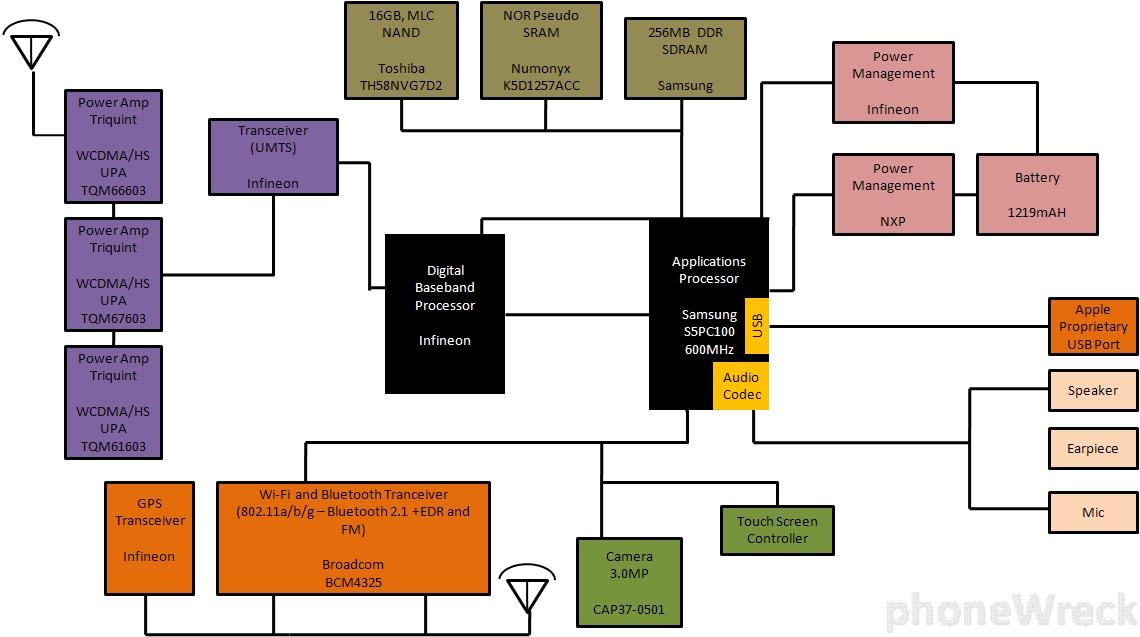 Microelectronics
materials
VLSI process
VLSI 
design
Signal processing
Communication/networks
Electrical circuits
14
Level of Abstraction in EE/CSE Courses
Abstraction makes thing easy to learn
Measurement
Physic  Law
(Maxwell Equation)
Lumped Circuit  abstraction (R, C, L)
Volt source
Amplifier
Digital 
(Not, AND, OR)
Digital 
Combinational 
ckt
Digital 
Sequential  
ckt
Instruction set architecture
Language 
C, Java
MP3, Video Games, Apps
$$$
Software
Sys (Unix, etc)
Abstraction
In Chinese: 抽象化
 中文表示如何精確化?
Abstraction is the process of taking away or removing characteristics from something in order to reduce it to a set of essential characteristics.
16
Abstraction: lower level
Abstraction  (from the Latin abs, meaning away from and trahere, meaning to draw) is the process of taking away or removing characteristics from something in order to reduce it to a set of essential characteristics.
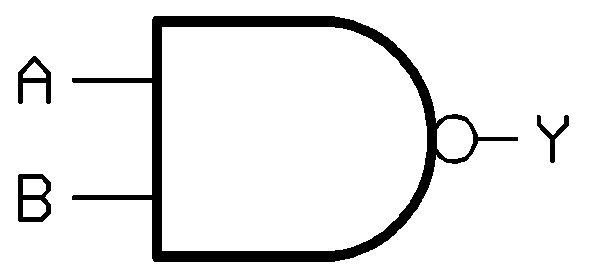 NAND
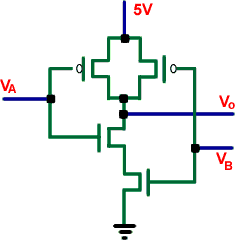 CMOS NAND layout
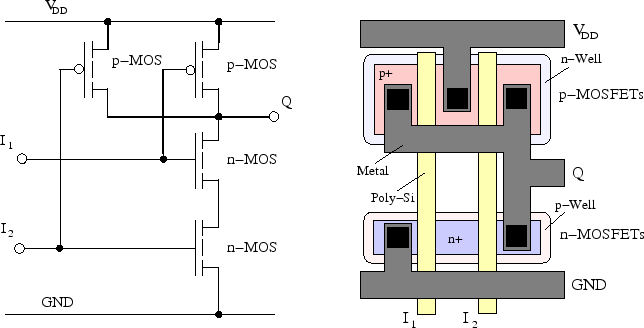 CMOSNAND
17
Abstraction: somewhere in the middle
software
Instruction set architecture
instruction set
hardware
ADD r2, r3, r4
Ripple adder
Carry lookahead adder
Processor of
600MHz,
1GHz,
2GHz, etc
Processor of
Non-pipelined
Pipelined
Superscalar
OOO, etc
18
Abstraction: network layers
TCP/IP networks
Sockets
Connections
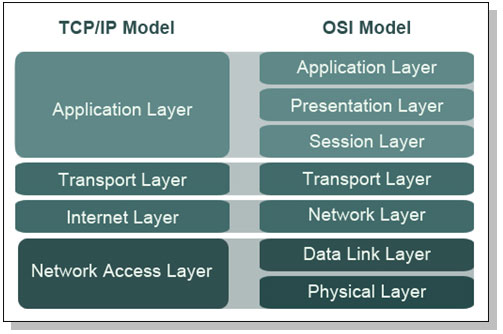 19
Abstraction is everywhere
Give an example from C
20
Abstraction
Makes things easier to learn
Makes things easier to communicate 
Makes things easier to design
Makes things easier to integrate
21
Abstraction in a different perspective
Motherboards / system makers
Take CPU from 
Take chipset from
Take components from
Take BIOS from
Take board schematics from
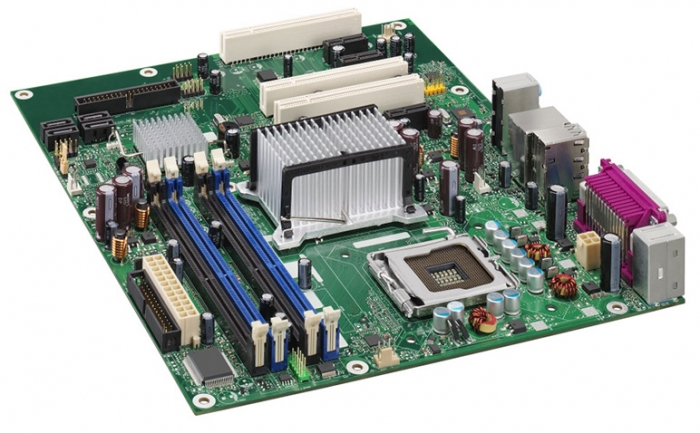 Ecosystem
22
Become Red Sea Technology
紅海戰略是指在現有的市場空間中競爭，是在價格中或者在推銷中作降價競爭，他們是在爭取效率，然而增加了銷售成本或是減少了利潤
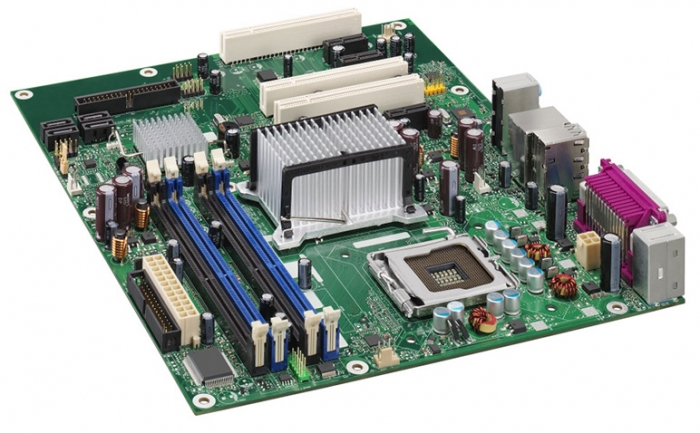 23
Abstraction in SoC industry
SoC: System on a Chip, platform-based design
get CPU from
get GPU from
get USB from
get DSP from
get SRAM cells from
get drivers from
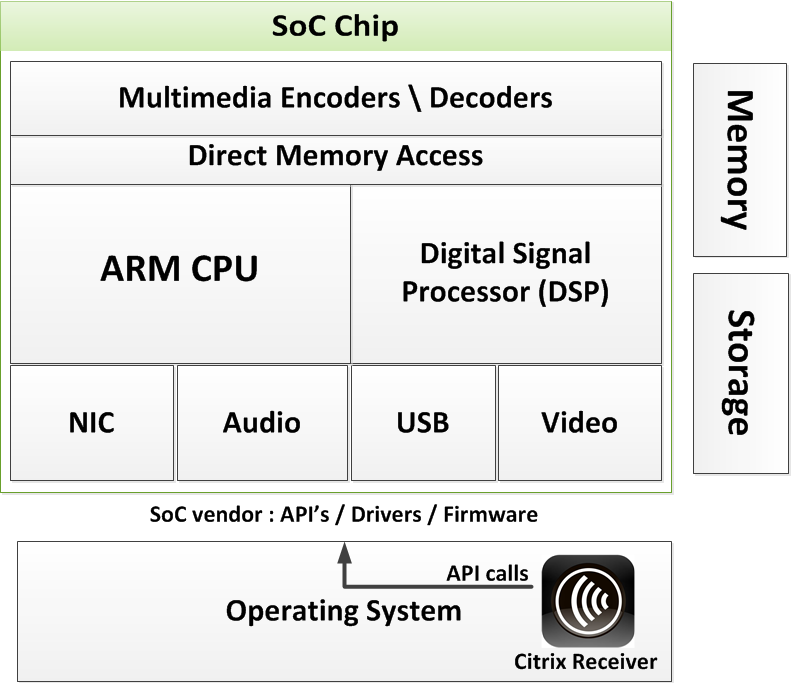 24
How much do you know below the abstraction?
Android（讀音：['ændrɔid]，中文俗稱為「安卓」）是一個以Linux為基礎的半開放原始碼作業系統，主要用於行動設備，由Google成立的Open Handset Alliance（OHA，開放手機聯盟）持續領導與開發中
工業設計- 外貌 形狀 感覺
使用標準公版程式碼，少數客製化
使用晶片廠商提供的驅動程式
全部用別人的!?
Smart phone maker
Android/OS
Drivers/Firmware
AP processor/SoC
25
Having some abstraction layers of your own
Smart phone maker
如果這是自己的?
SAMSUNG
Android/OS
Drivers/Firmware
AP processor/SoC
26
What if you have all of the layers?
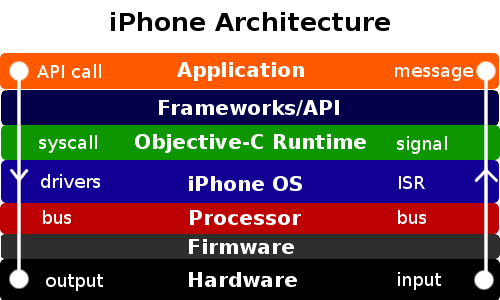 Apple
Design its own AP processor
Design its own OS
Have its own iTunes store services
公益 services
 iTunes U
Free APPs, etc
27
藍海策略
「BLUE OCEAN STRATEGY」，是由知名學者金偉燦（W. Chan Kim）和勒妮·莫博涅（Renée Mauborgne）共同著作的一本經濟學暢銷書。
「藍海策略」旨在脫離血腥競爭的紅色海洋，創造沒有人與其競爭的市場空間，把競爭變成無關緊要。這種策略致力於增加需求，不再汲汲營營於瓜分不斷縮小的現有需求和衡量競爭對手。
  創新：
Google scholar  
ITunes, ITunes U
IT technology: System-Wide Domain Technology
28
YOUR BLUE OCEAN STRATEGY
Discipline (wiki)
In its original sense, discipline is systematic instruction given to disciples to train them as students in a craft or trade, or any other activity which they are supposed to perform, or to follow a particular code of conduct or "order".
真理不在於解答，而在於求此答案的過程
Self-discipline can be defined as the ability to motivate oneself in spite of a bad situation. Qualities associated with self-discipline include willpower, hard work, and persistence.
Inter-discipline 
跨學科
29
As a whole
Get to know well on each abstraction 
Get into depth of the internal of abstractions 
Build up system wide domain knowledge from related courses 
Become a system architect 
Discipline
Inter-discipline 
Abstraction makes inter-disciplinary study easier
30
Q & A
IT technology and EE courses
Abstraction [æb ‘strækʃən]
Discipline    [‘dɪsəplɪn]
Inter-discipline
31